Anesthesie en hechten
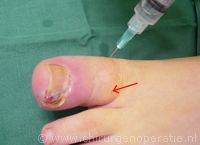 Lokale anesthesie
Lokaal: plaatselijke verdoving

Doel: d.m.v. het anestheticum de voortgeleiding
van pijnprikkels (vanuit  pijnreceptoren naar  de
daarvoor bestemde zenuwbanen) naar de hersenen
tijdelijk te onderbreken.

Zodat de pijnprikkel niet wordt waargenomen.
[Speaker Notes: Er bestaat ook algehele narcose: bij inwendige wonden , operaties grote wonden etc]
Lokale anesthesie
Oppervlakte:
Bevriezing (chloorethyl)
Spray
Druppels
Tampon


Per injectie:
Infiltratie anesthesie (veldblokkade)  

óf  bij prikangst:
lidocaïne-prilocaïnecréme ( inwerktijd: 30 -45 min)

Alleen bij intacte wonden, slijmvliezen, geslachtsorganen 
en open beenwond (ulcura cruris)
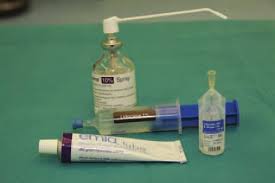 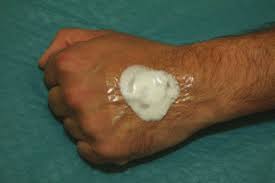 Infiltratieanesthesie
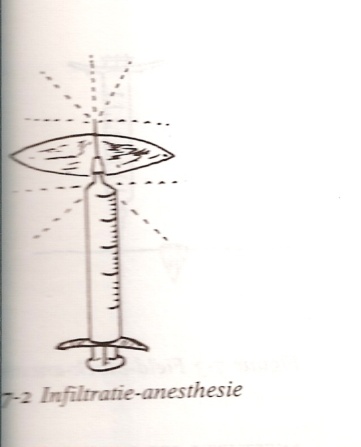 Wordt breed  ingezet bij m.n. kleine ingreepjes van de huid 
en onderliggende weefsels.

Het principe is, dat de lokale anestheticum direct geïnjecteerd wordt in
het betreffende weefsel, d.w.z. dichtbij de bijbehorende zenuwstructuren. 

Voorbeelden:
Intracutane infiltratie ( bij inbrengen van infuus)
Subcutane infiltratie(field block),
Regionale  anesthesie,
Neuroaxiale anesthesie (dichtbij ruggenmerg bij zenuwwortels)
Subcutane infiltratie
“Field block” 

Gebruikt bij het verdoven van de huid bij een kleine uitsnijding   (vb moedervlek verwijderen) en bij het verdoven van de huid bij hechten.

Aantal prikgaatjes  wordt beperkt door spuit, net voor het verlaten van de huid, een beetje te draaien. Andere zijde van de wond net zo.
 
Controleren of je niet in bloedvat zit
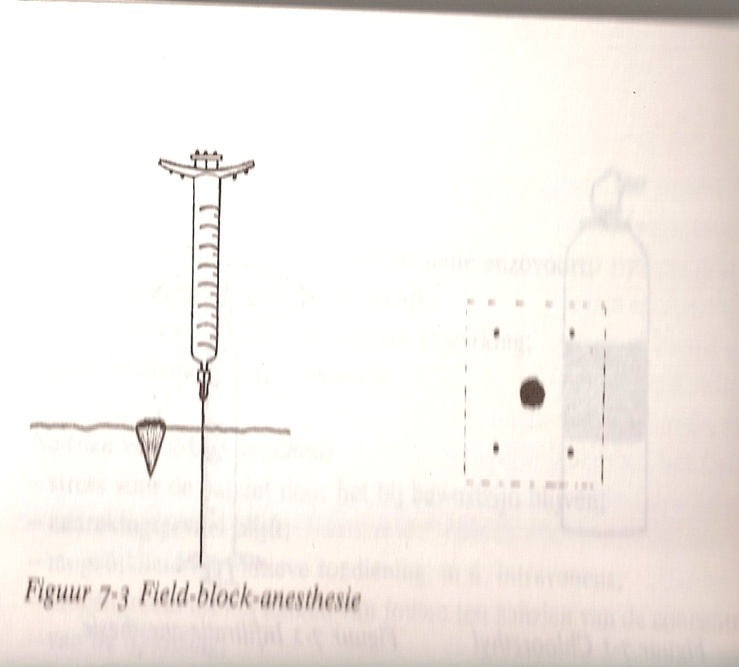 Regionale anesthesie
Voorbeeld: Oberst –anesthesie bij vingers en tenen

Aan beide zijde van de basis van vinger of teen worden de
gevoelszenuwen met Lidocaïne geblokkeerd 


Weinig anestheticum voor nodig
Zorgvuldig plaats bepalen/pijnlijk
Werking binnen5-10 min
Afgebonden met rubberbandje en arterieklem van Péan
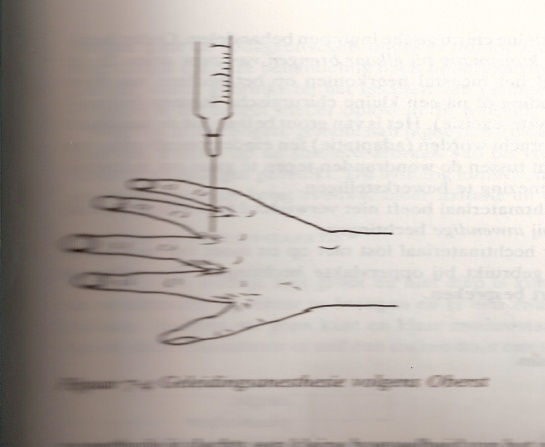 Lokale anesthesie
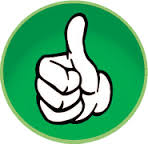 Voordelen:

Geen narcosegevaar
Geen gevaar voor longen en bloedcirculatie
Geen klinische opname noodzakelijk
Geen lichamelijke en /of geestelijke nawerking
Geen beademingsfouten mogelijk
Lokale anesthesie
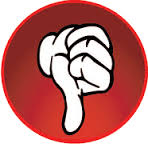 Nadelen:

Stress voor patiënt door het bij bewustzijn blijven
Aanrakingsgevoel blijft
Mogelijkheid tot foute toediening mn intraveneus
Mogelijkheid tot het maken van fouten t.a.v. concentratie van de oplossing
Mogelijkheid tot het maken van fouten t.a.v. de evt. toevoeging van adrenaline ( vasoconstrictie)
Lokale anesthesie
Hechten en hechtmaterialen
Hechten:
    Het kunstmatig bij elkaar brengen van twee delen.

Bespoedigt genezing
Over het algemeen cosmetisch fraaier
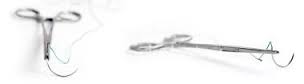 Hechten en hechtmaterialen
Wonden ouder dan zo’n 6 uur worden in principe niet meer gehecht, omdat de wond zelf aan het sluiten is en het infectierisico dan groter is.

Uitzondering: in het gelaat wordt ook wel een  periode van 12 uur aangehouden.
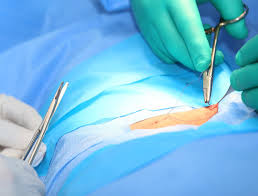 Hechten en hechtmaterialen
Verschillende materialen, belangrijk daarbij:

Bewegingen zo min mogelijk beperken
Sterk zijn, zodat wondranden bij elkaar blijven
Geen negatieve invloed op de wondgenezing
Zo min mogelijk littekens achterlaten
Hechten en hechtmaterialen
Soorten hechtdraad:

Resorbeerbaar  (oplosbaar) : Vicryl, Dexon
Niet-resorbeerbaar ( niet oplosbaar): Ethilon, Prolene

Traumatisch : losse naald en draad
Atraumatisch hechtdraad: naald aan draad
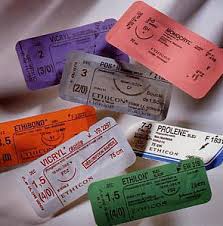 Hechten en hechtmaterialen
Hechtdraad in vele diktes verkrijgbaar:
Heel dun (6-0) tot heel dik ( 2-0)

Voor gelaat, meestal: 5-0
Armen, benen, behaarde hoofd: 4-0
Gewrichten: 3-0


Zie boek blz 177 voor verdere info
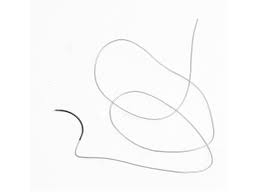 Hechten en hechtmaterialen
Andere methodes:

Agrafes (krammetjes)
Inbrengen met agrafepincet/agrafetang
Verwijderen met agrafetang

Staplers (nietjes): snelle methode
Inbrengen met staplertang
Verwijderen met staplerpincet
Hechten en hechtmateriaal
Hechten en hechtmaterialen
Weefsellijm/huidlijm: 
     geschikt voor kleine wondjes in het gezicht,
     waar weinig  druk opkomt.
    
Vb:  Histo-acryl blauw en Delta-acryl blauw

Hair apposition techniekjes

Zwaluwstaartje of hechtstrip: indien wond nog wat wijkt
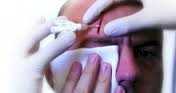 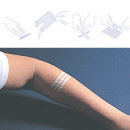 Hechten en hechtmaterialen
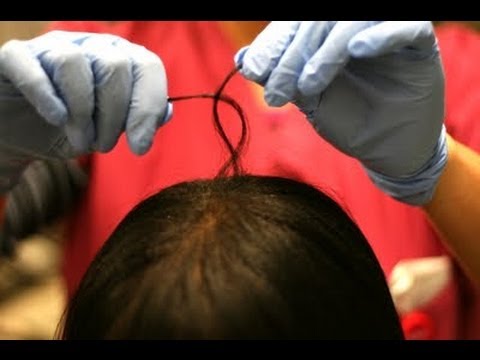 Nog vragen?